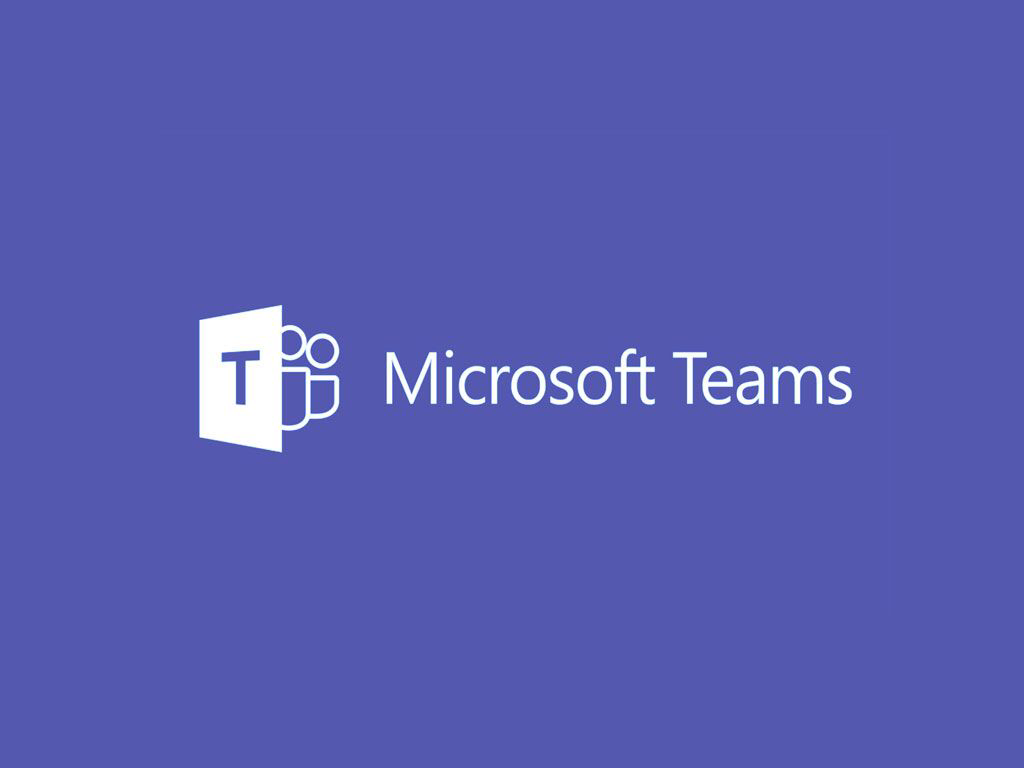 ¡Cómo entregar deberes en Teams!
Paso a paso
Primer paso
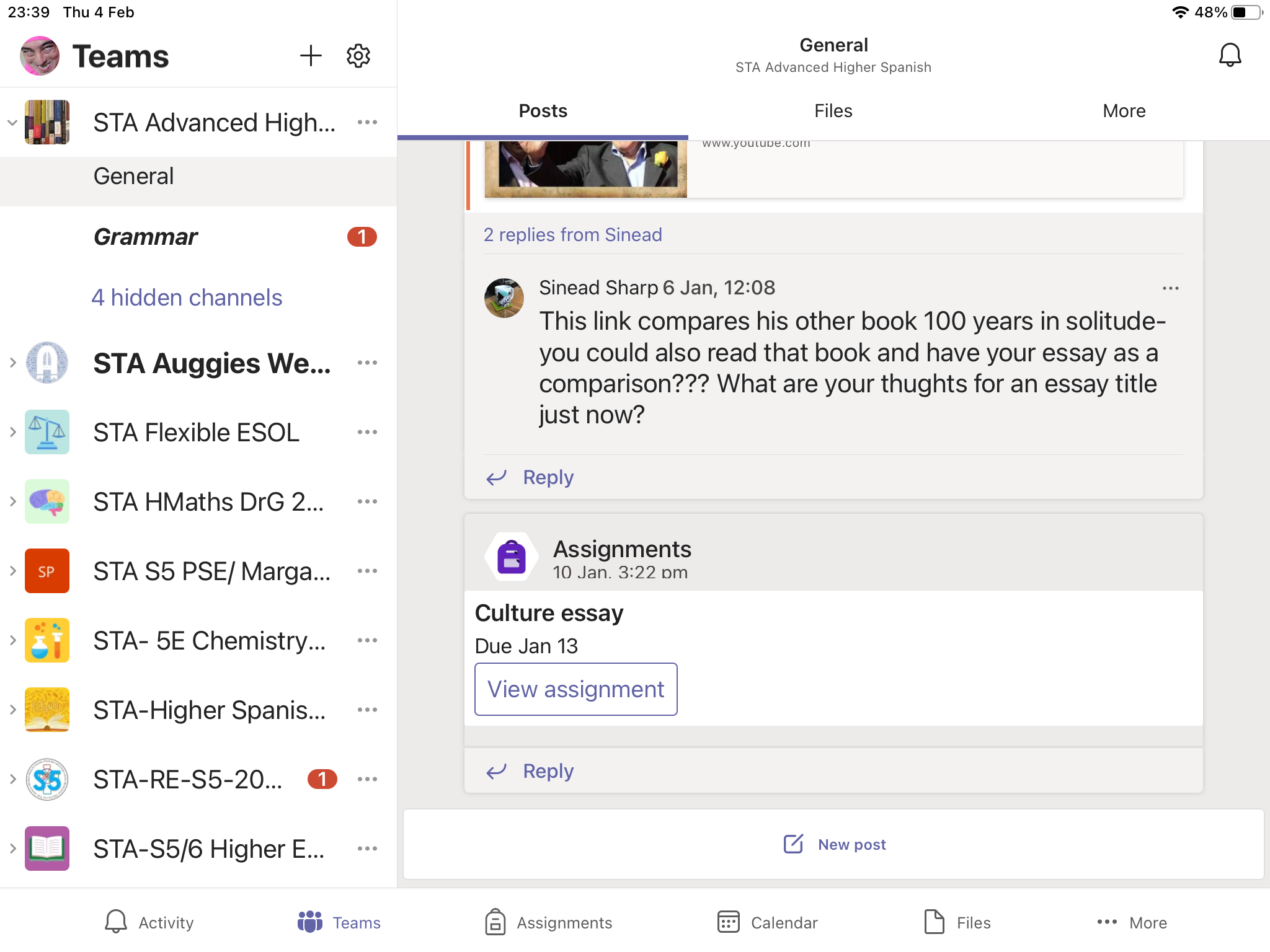 Clicar en la tarea que quieres completar
Darle al icono que pone “View Assignment”
Segundo paso
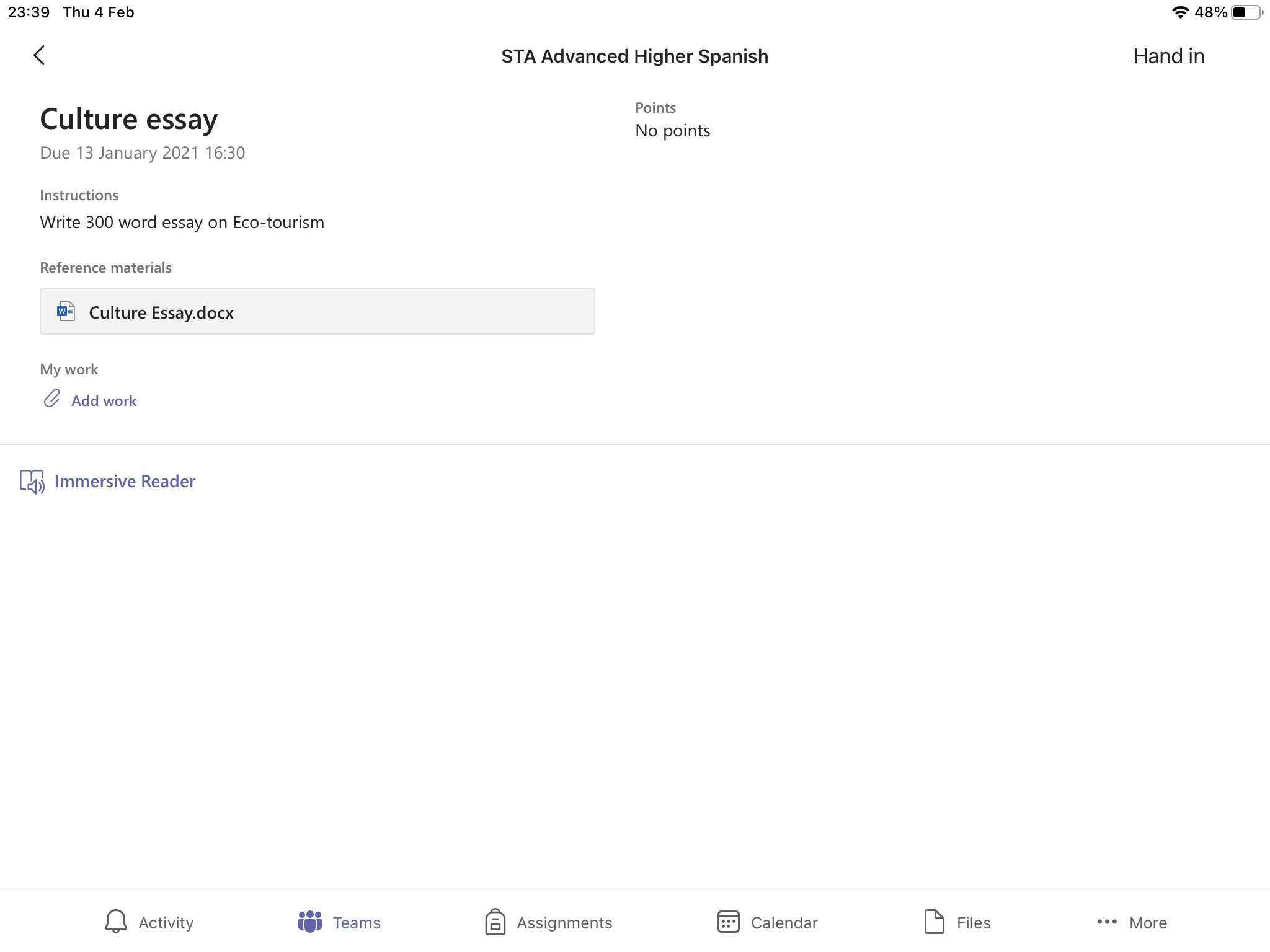 Darle click a “Add work” para incluir tus deberes
Tercer paso
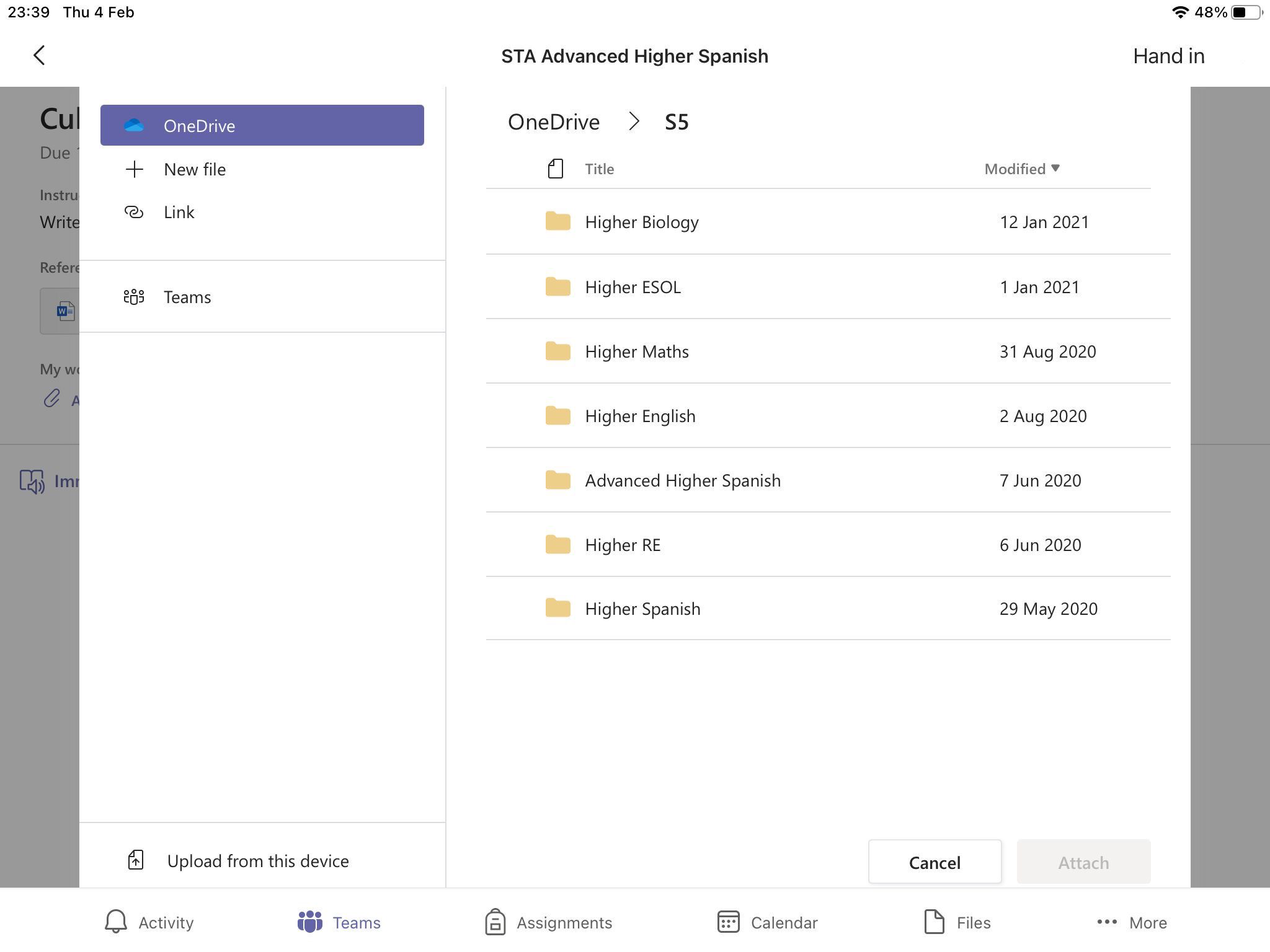 Depende de que tipo de formato sea tu tarea
En caso de que sea un DOCUMENTO (Word Document),  clica en tus carpetas o donde hayas guardado tu documento para seleccionar tu tarea
En caso de que sea una FOTO pasa las diapositivas hasta donde enseña cómo añadir fotos
Foto
Añadir documentos
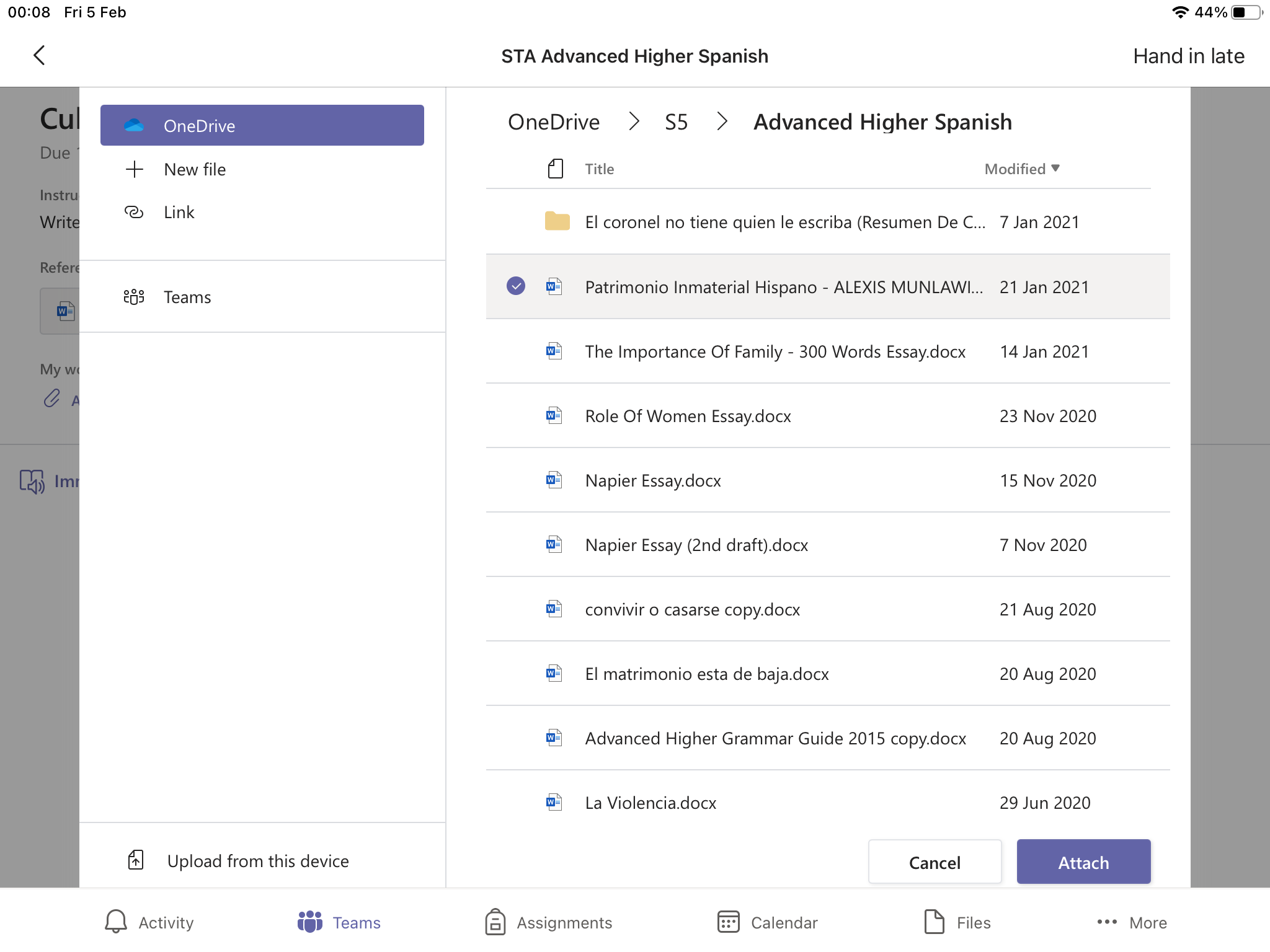 Cuando encuentres tu documento, clícalo para seleccionarlo y a continuación haz clic en “Attach”
Puedes seleccionar más de un documento
Entregar documento
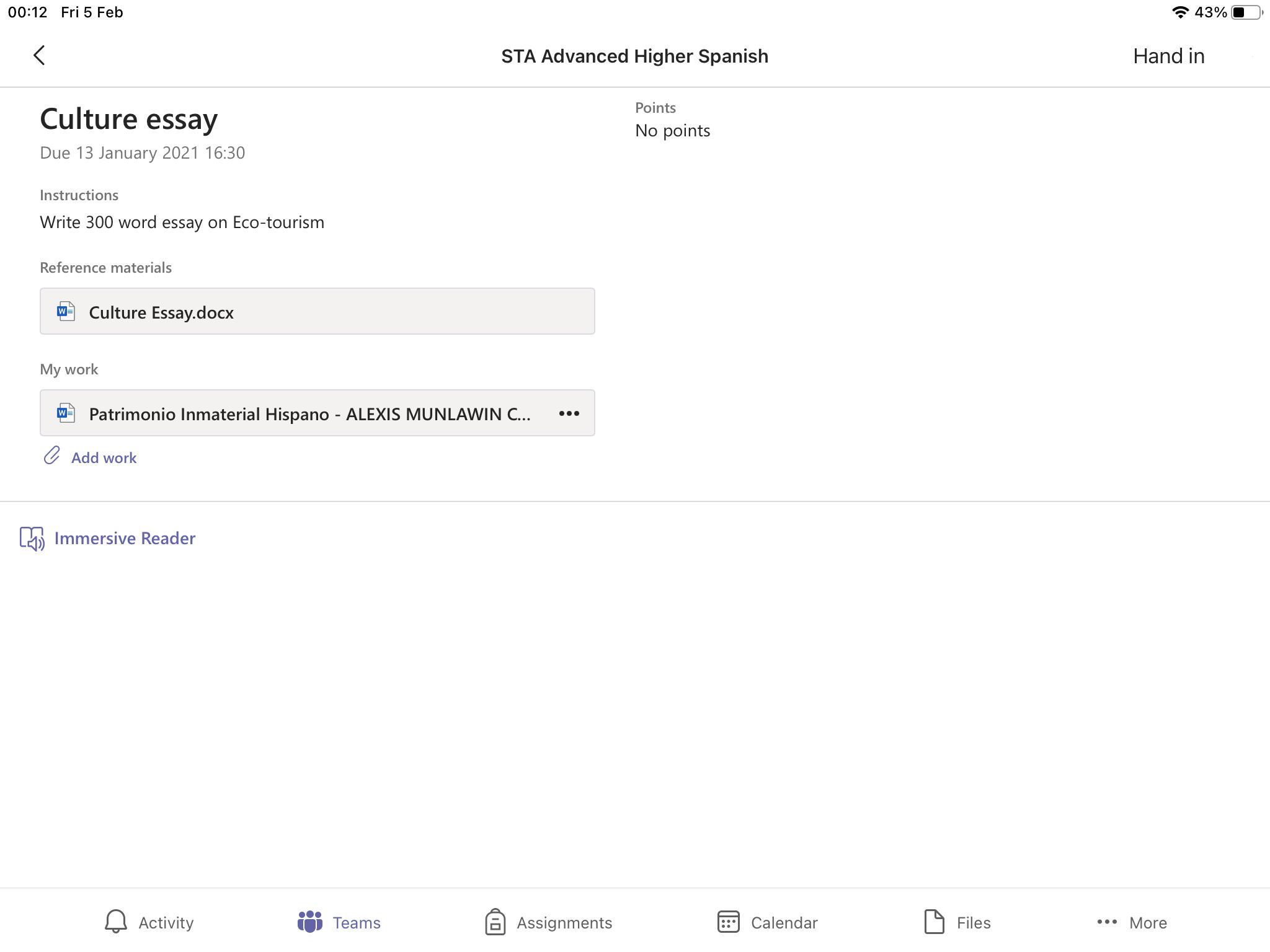 Ahora solo tienes clicar “Hand in” para entregar tus deberes
Y ya estaría chavales ✌🏽
Añadir fotos
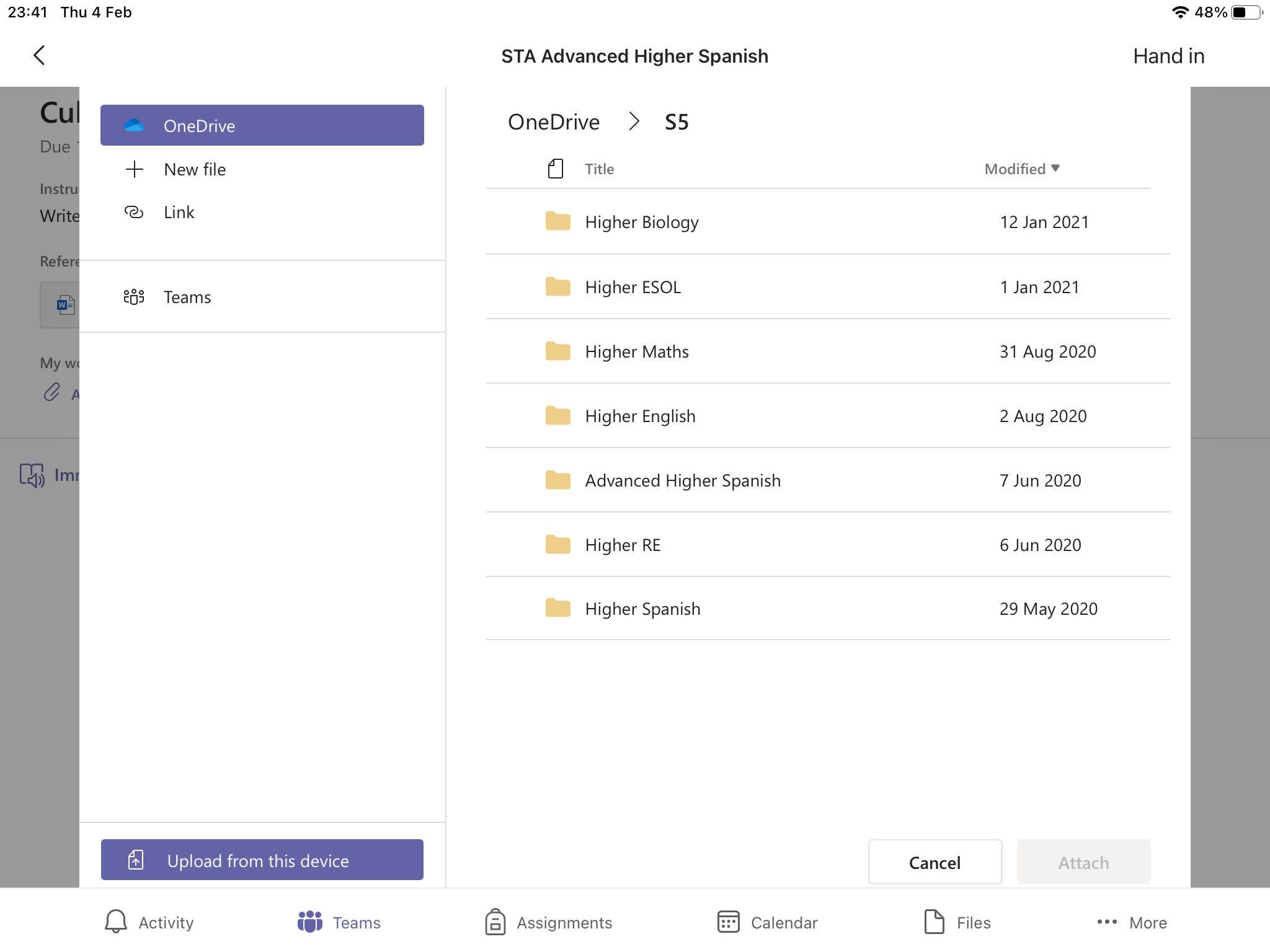 Pero en caso de que tengas que subir una FOTO
Clicas en “Upload from this device”
Seleccionar foto/s
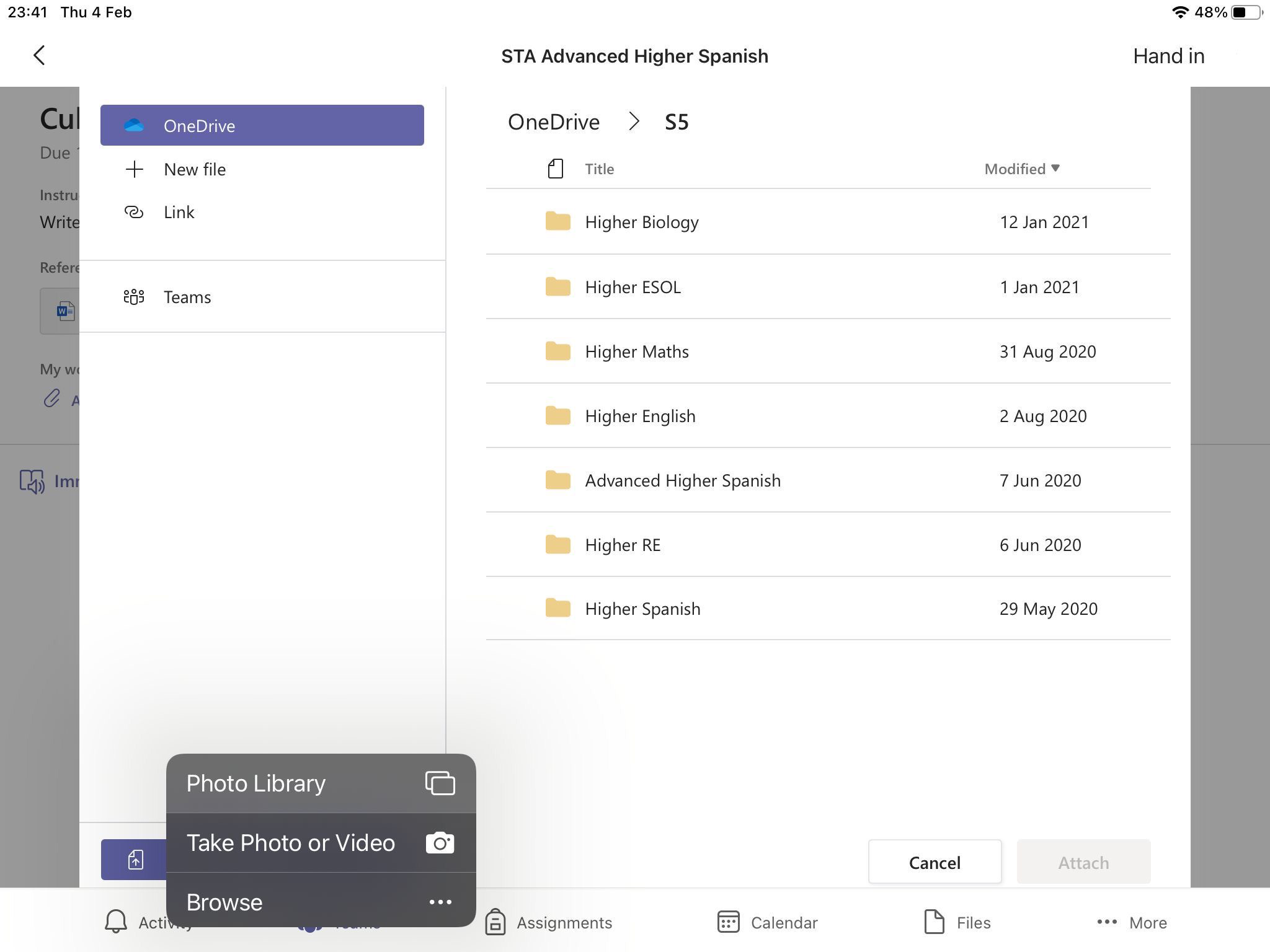 Clicas “Photo Library” si ya has hecho la foto o “Take Photo or Video” para tomar la foto ahora mismo
Una vez que hayas seleccionado tu foto el proceso es el mismo que con un documento 
Y ya estaría chavales ✌🏽